Figure 1.  Shape-from-motion experiment. (A) Example of a fragmented line-drawing of an object. (B) Background lines. ...
Cereb Cortex, Volume 13, Issue 7, July 2003, Pages 716–721, https://doi.org/10.1093/cercor/13.7.716
The content of this slide may be subject to copyright: please see the slide notes for details.
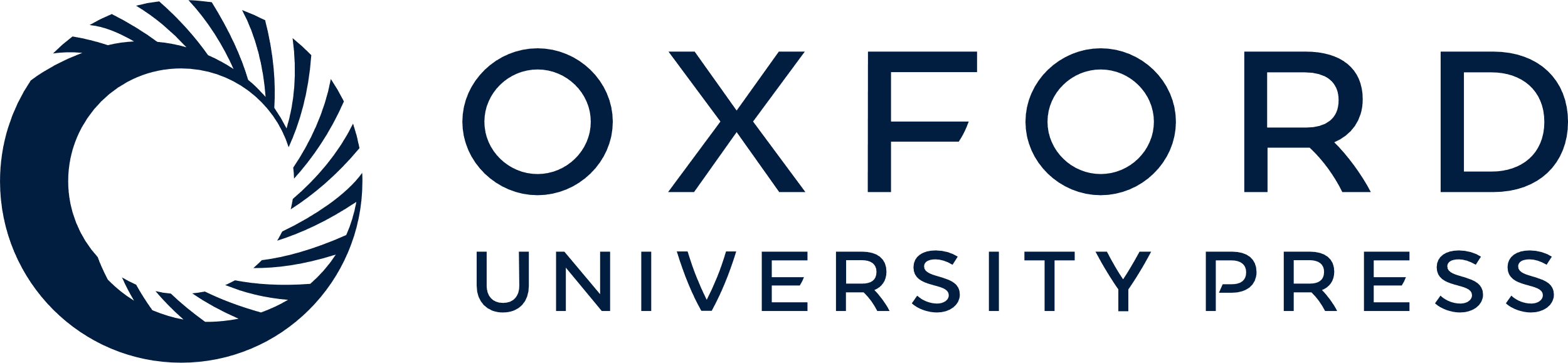 [Speaker Notes: Figure 1.  Shape-from-motion experiment. (A) Example of a fragmented line-drawing of an object. (B) Background lines. (C) The fragmented line-drawing of the object depicted in (A) is superimposed on the background (B). The object is grouped with the background and almost perfectly camouflaged. (D) The three different stimulus conditions in the shape-from-motion experiment. Each scan started with a 12 s fixation epoch. During the object move epoch (12 s) the fragmented line-drawing of the object (here depicted in dark gray) was rotating relative to the background. The object move epoch (a) was followed by either an object stop epoch (b, light gray) or an object vanish epoch (c, dark gray) in an a-b-a-c-a-c-a-b design. Each scan consisted of two repetitions of this sequence. We normalized the fMRI signal by averaging the activation from 10 volumes at the transition point between stimulus conditions (the last five volumes of the object move condition and the first five volumes of the following condition: object stop or object vanish).


Unless provided in the caption above, the following copyright applies to the content of this slide: © Oxford University Press]